WEL COME
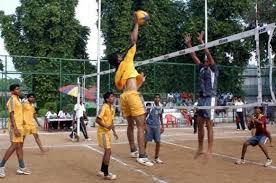 Dr. Udhav kale
Department of PHYSICAL EDUCATION
Role of Physical Education and Sport in Society and Education
What are the implications of changing demographics in the U.S for physical education, exercise science, and sport?
What is the fitness movement?
What are the current educational reform movements is physical education, exercise science, and sport?
Cultural Competence
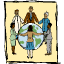 “…a set of congruent behaviors, attitudes, and policies that come together in a system, agency, or among professionals that enables effective work in cross-cultural situations.”
Culture: integrated patterns of human behavior that include the language,  thoughts, communications, actions, customs, values, and institutions of racial, ethnic, religious, or social groups.

Competence: having the capacity to function effectively as an individual and an organization within the context of cultural beliefs, behaviors, and needs presented by consumers and their communities.
Achieving Cultural Competence
“...an on-going developmental process of personal reflection and growth.”
Reflect on your own cultural heritage, beliefs and biases.
Understand how power, privilege, oppression, discrimination, and stereotypes influence opportunities for different cultural groups.
Gain knowledge of other cultures.
Show respect and compassion for cultural differences.
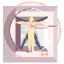 Health defined...
World Health Organization defines health as a “state of complete physical, mental, and social well-being and not merely the absence of disease and infirmity.”
Incorporates the physical, mental, and social aspects of health.
National Health Reports
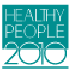 Healthy People (1979)
Established national goals for improving health.
Objectives for the Nation (1980)
226 public health objectives to be reached by 1990.
Healthy People 2000 (1990)
3 goals to reach by 2000: increase healthy lifespan, reduce health disparities among populations groups, and access to health services for all.
Healthy People 2010 
Comprehensive emphasis on health promotion and disease prevention.
Importance of Physical Activity
Regular physical activity:
helps maintain functional independence of elderly
prevents disease
assists in the management of many diseases
enhances the quality of life for ALL
reduces medical costs
increased productivity and decreased absenteeism at work and school
and many more…
Wellness Movement and Physical Education & Sport
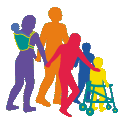 Receive skills, knowledge, and values for physically active lifestyle.
School PE programs:
reach over 50 million children each year.
provide the foundation for participation in physical activity throughout one’s lifespan.
School worksite health promotion programs can reach over 5 million adults.
Use of school as a community center
The Condition of Education 1994
All 50 states had implemented reforms.
Almost all states had increased graduation requirements and mandated student-testing standards.
More students are completing the recommended core curriculum.
Math and science achievement increased.
More students were attending college after graduating from high school.
High school dropout rate decreased by nearly half.
Reasons for Educational Disadvantages
Lower level of parental education
Greater likelihood of living with a single parent
Fewer community resources
Disadvantaged schools less conducive to learning
Greater likelihood of living in poverty
Influx of English as a second language
Educational Reform and PE
Is PE a “frill” and nonessential to curriculum?
There has been increased time in schools for core academic subjects, thus reducing time for physical education, music, and art.
NASPE: PE should be an integral part of the school curriculum.
Physical education can affect both academic learning and the physical activity patterns of students.
END